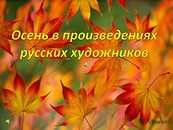 Алексей Кондратьевич СаврасовОсенний лес
Иван Иванович ШишкинРанняя осень
Золотая осень
Осень
Ефим Ефимович ВолковОсенний пейзаж
Юлий Юльевич КлеверОсенний парк
А. М.ВаснецовОсенняя ветка
Илья Семенович ОстроуховЗолотая осень
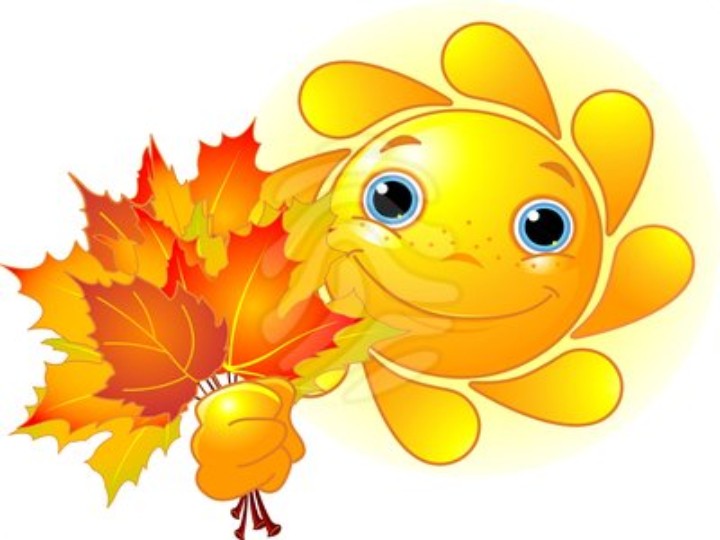